CURRENT STATUS AND UPDATE IMASA V THE CITY OF TSHWANECASE NUMBER: 2120/2022
Professor Johan Lötz
What have we asked the Court to order in our papers?

Application was issued on 18 January 2022

The prayers in our Notice of Motion have been structured in 2 phases

Phase 1 asking the Court to order the COT to comply with their statutory obligation, inter alia:

Upgrade, extend and/or improve the services, infrastructure and related facilities
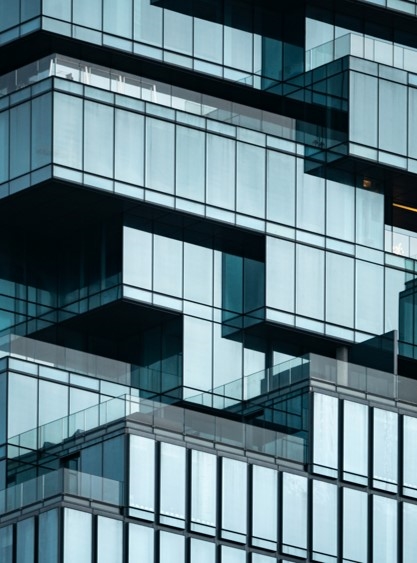 2
Submit a risk assessment and recovery plan within 30 days of the applied Court Order which will include, but not be limited, to the following:

occupational health and safety management process

quality management

financial management

details of the person/party responsible for implementing and overseeing the plan

details of date of roll-out and implementation of the plan
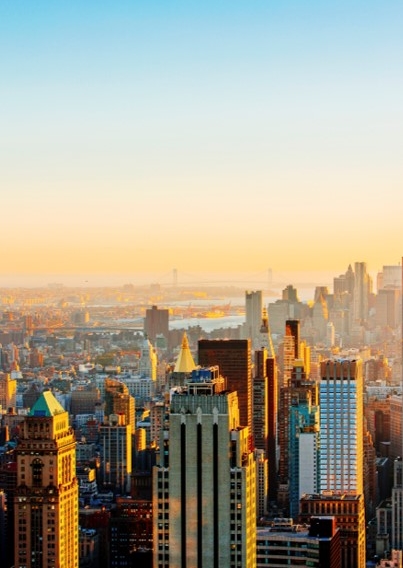 3
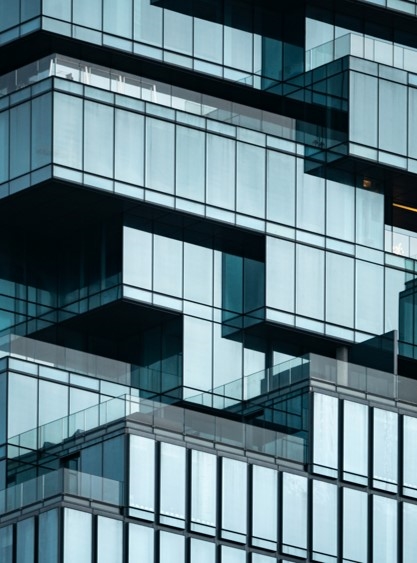 Phase 2 will be launched in the event COT do not comply with the prayers in phase 1 

IMSA may then approached the Court to request that all of these duties and obligations of COT be awarded to an external service provider including:

fire and smoke detection compliance
electrical connectivity and facility compliance
security and check point management
lift and hoist facility compliance
damage to all sanitation facilities
refuse removing facility compliance
all trade floor facilities and/or areas
4
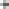 What has happened since we issued and 
served the Court Application 

COT did not comply with Court Rules specifically timelines set out in said Rules

They served and filed their Answering on 17 May 2022 
Eventually having us to remove the matter from the initial Court Date of 18 May 2022

The Respondent denies that they are not complying with their statutory duties and obligations
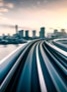 5
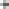 Giving extensive excuses for their lack of services, basically the main reason being due to financial constraints

The COT admits there is no dispute about the fact that Respondent is responsible for basic municipal services and environmentally sustainable as detailed in Section 1 of the Local Government: Municipal Systems Act, 32 of 2000
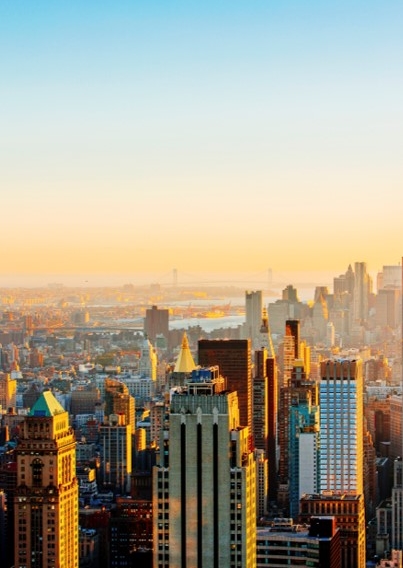 6
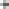 COT admits that there is no dispute about the fact that the they are responsible to provide the services in a safe, proper, healthy and sustainable environment if the necessary funds are available

The COT in their opposition relies mainly of the following aspects

The issues raised by IMSA do not warrant the exercise of the Court's authority and/or discretion to grant the declaratory relief.
7
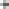 In other words, the Court should not interfere with duties and powers that are set out in legislation 

As they have admitted their duties and obligations and there is no dispute in terms of what is required of the Respondent, they claim it serves no purpose to ask the Court for a declaratory order, since there is no dispute

COT submits that the Court cannot take over the COT’s powers and make decisions as to how money, where and on what it must be spend
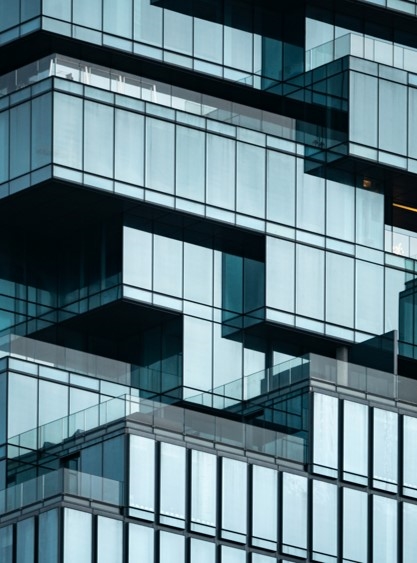 8
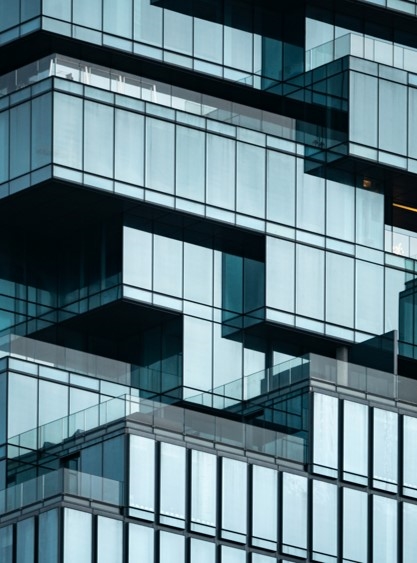 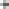 Previously the Market was ringfenced and as such, all income generated at the Market could be utilised just for Market purposes 

This is no longer the case and the Municipality now has to allocate budgets to all of its different divisions in terms of processes such as the Integrated development Plan (“IDP”)

Funding allocations are therefore not determined on the basis of where the revenue is generated
9
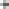 The effect hereof is that the COT cannot address all needs as expressed within the IDP immediately, irrespective of where its revenue source originates from

The IDP express the need of the community which is determined annually during the COT IDP public participation process

From there, projects are assessed for funding allocation within the COT and preference is given to projects which rank the highest in such assessment
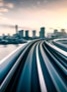 10
COT Respondent maintains that they are upgrading and maintaining the Market within its financial means and will continue to do so 

The City experiences serious financial constraints and it cannot be dictated to prioritise the Market over its other delivery obligations 

Available funds have to be allocated taking into consideration the over-all service delivery obligations of the COT

IMASA should not be allowed to circumvent the COT budgetary process and budget allocation
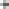 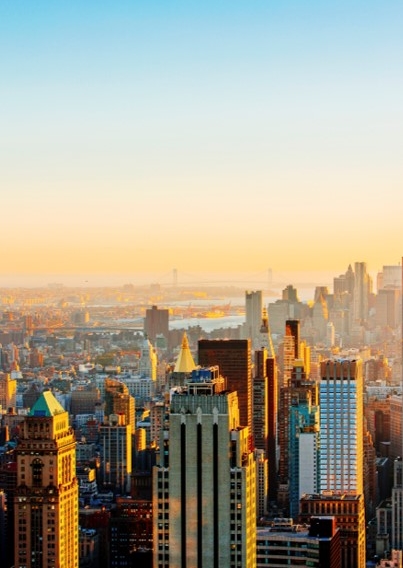 11
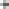 IMASA is over-exaggerating the dilapidated state of the Market and they deny that the Market is in such a state of disrepair as we make out in our papers

In a poor attempt they answer to all the allegations and examples we provided 

Denying that the conditions are as bad as we set out and try to give examples where upgrades have been done recently

All and all poor excuses to say the least
12
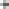 We served and filed the Replying Affidavit on 23 June 2022

A summary of our responses, and why we should succeed in our Application, put forward, were:

The COT does not have the capability, operational skillset and know-how to resolve the lack of service delivery, maintenance and total collapse of the current Market infrastructure.
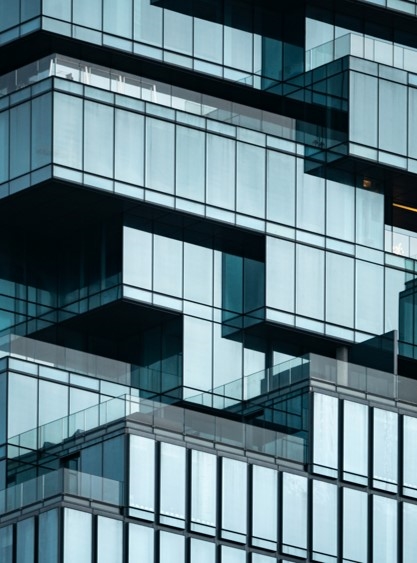 13
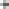 The only excuse used by the municipality to render services, upkeep and maintenance of infrastructure, is the vague and unsupported reference that the municipality is dependent “on the availability of financial resources”

We highlighted the fact that the municipality does not provide the Court with any evidence and/or particularity of how to resolve the “challenges” 

The COT did not provide the Court with any particularity of its “budget allocation” within “the IDP context” “in accordance with the IDP document”
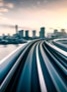 14
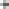 Either the COT is attempting its level best to hide important and salient facts 

Alternatively, it is the COT’s intent on not laying bare its incompetence and/or lack of providing a proper solution

Either way, the COT is in trouble and cannot solve the “challenges” which it faces.  It is therefore necessary to grant the relief sought

The COT is only concerned with its “budget allocation”
15
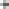 The COT has no regard to the actual problem of solving the various “challenges” 

IMASA is not asking that all the moneys generated from the Market should be allocated exclusively to the Market  

IMASA does however expressly state that the allocation of funding to the Market should be realistic in order to provide proper facilities
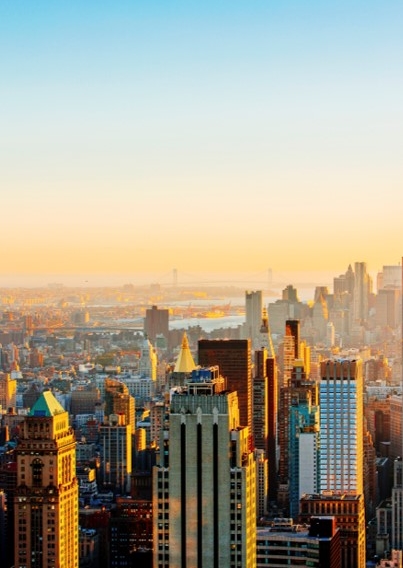 16
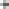 The entire management, operations, and infrastructure of the Market is severely neglected and is not a priority of the COT 

The current market management model is not working, and the council/municipality has severely neglected its constitutional and statutory obligations

The COT does not provide any alternative solution
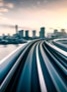 17
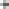 The next step is now to enroll the matter for hearing on the Opposed Motion Roll

Before this can happen, there are a lot of documents that need to be filed in compliance with the Rules of Court and Practice Directives. This includes:

Heads of Argument (which is basically a summary of each party’s case, what relief they seek, what the evidence is and then substantiating it with case law – this assists the Judge to determine what the main issues in dispute are)
18
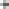 Practice Note (just an indication to the Judge how long the case will take and how much time must be allocated for hearing)

Chronology of Events (a timeline)

List of Authorities (a summary of the case law which will be used and relied on to argue your case)
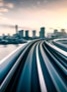 19
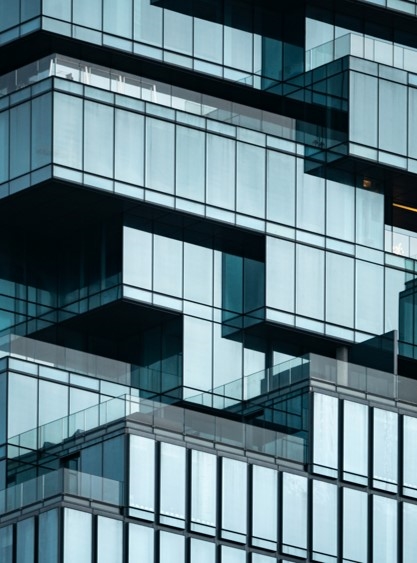 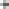 Media Statement released by the City of Tshwane on 20 June 2022

As a result of the current Court Application, on 22 June 2022 the City of Tshwane released a media statement 

Andre Le Roux, the recently appointed MMC for the City’s Economic Development and Spatial Planning Department acknowledged that the Market has suffered infrastructure and maintenance challenges, making it less appealing to some farmers and buyers.
20
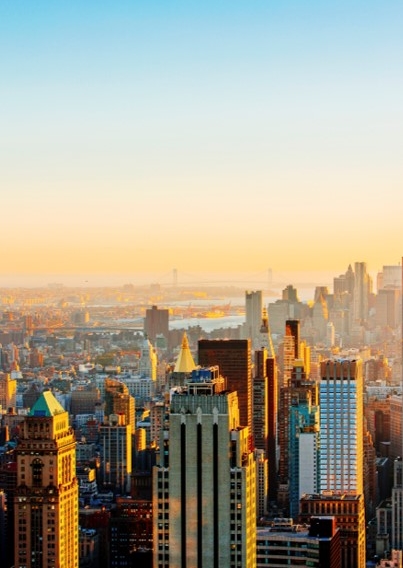 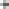 He communicated that that in order to lend their support, in the recently approved budget for the 2022/23 financial year, the City allocated R8 million towards the maintenance of the Market

An additional allocation of R10 million will go towards upgrading and extending Market facilities. Combined, the City is investing R18 million to support and upgrade the Tshwane Fresh Produce Market
21
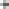 The multimillion-rand investment into the Tshwane Fresh Produce Market will primarily be used to implement the following capital projects: 

Upgrading the ripening centre
Redesigning market entrances, exits and associated works
Upgrading market public lights
Upgrading perforated market trading hall roller doors
Installing and commissioning a 500 kVA emergency generator
22
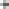 In addition to the capital initiatives indicated above, they intend to continue to address repair and maintenance challenges at the Market

The repair and maintenance work will focus on the following issues: 

Roof leaks
Potholes
Drains (including storm water drainage and trading hall drainage systems)
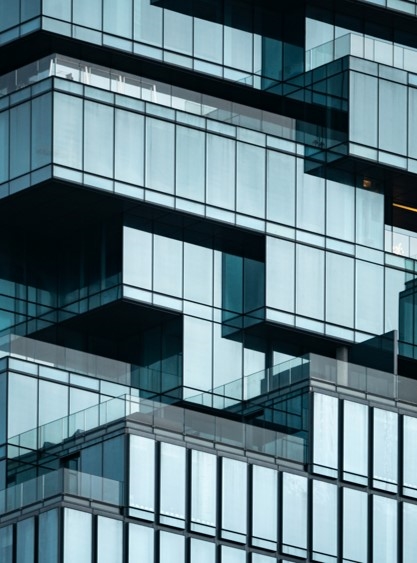 23
Lights
Electricity reticulation systems
Ablution facilities
Market platform surfaces
Cold storage plant
 
Mr. Le Roux also went on to do a television interview on “Die Groot Ontbyt” on 5 July 2022 where the above media statement and the undertakings and promises from the COT’s side were discussed

A positive result to some extent for now, resulting from the Court Application.
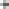 24
Thank youfor your time
Sample Footer Text
25